Чтение как вид речевой деятельности
Афанасьева Л.А
Учитель английского языка
Требования ФГОС-2.  Чтение как вид речевой деятельности
• чтение вслух небольших текстов, содержащих
изученный языковой материал;
   • соблюдение правильного ударения в словах и
фразах, правильной интонации.
   • чтение «про себя» и понимание небольших
текстов (содержащих только изученный
материал), а также несложных текстов,
содержащих отдельные новые слова;
   • нахождение в тексте необходимой информации
(имени главного героя, места действия).
   • использование двуязычного словаря учебника.
Чтение – это рецептивный вид
речевой деятельности, связанный с извлечением информации                 через зрительный канал. В основе этого вида речевой   деятельности лежат умения, связанные с извлечением поступающей информации.
              Чтение - выполняет две функции:  
      1.является целью обучения, т.е. средством извлечения                   информации в объеме, необходимом для решения речевой задачи, используя определенные технологии чтения.
      2.чтение – это средство обучения другим видам речевой деятельности ( так коммуникативно-ориентированные задания на контроль лексики и грамматики, аудирования, письма и устной речи предполагают умение читать и строятся на основе письменных текстов и инструкций)
В чтении выделяют
Содержательный план (о чем)-результатом деятельности является понимание прочитанного
Процессуальный план (как прочесть и озвучить) –важен сам процесс чтения, т.е. соотнесение букв и буквосочетаний с соответствующими фонемами, узнавание графических знаков, формирование внутреннего речевого слуха и т.д. 

    Наши УМК предполагают комплексный подход в    обучении чтению: чтение параллельно с аудированием и письмом.
    1) Освоение алфавита
    2) Научиться читать по транскрипции
    3) Чтение по правилам
Процесс обучения включает:   - работу над техникой чтения   - развитие умений понимать содержание прочитанного
В основе формирования техники чтения следующие операции:
Владение буква-звуковыми соотношениями;
Умение объединять зрительно воспринимаемый материал в смысловые группы(синтагмы).
       На начальном этапе обучения основное внимание уделяется формированию         
       техники чтения.
        Учащемуся необходимо:
освоить английский алфавит  
развитие умений соотносить буквы и звуки;
работать над произношением и интонированием (чтение вслух), уметь соблюдать правильные ударения в словах, фразах;
узнавать знакомые слова в незнакомом контексте, догадываться о значении незнакомых слов;
освоить чтение про себя и понимание текстов, содержащих только изученный материал, а также несложных текстов, содержащих отдельные новые слова;
находить в тексте необходимую информацию (имя главного героя; место, где происходит действие); Объем текстов — примерно 100 слов (без учета артиклей).
Развитие умений читать и понимать содержание прочитанного предполагает:
владение всеми видами чтения, легкость перехода от одного его вида к другому в зависимости от изменения цели получения информации из данного текста
                                        Виды чтения:

1.По целевой направленности деятельности:-ознакомительное
                                                                                           -просмотровое
                                                                                           -изучающее
                                                                                           -поисковое
2.По форме:  -про себя
                           -индивидуальное
                           -хоровое
                           -громкое
Виды чтения:
3. По способу раскрытия содержания: -аналитическое
                                                                                -переводное
                                                                                -беспереводное

    4. По месту чтения: -домашнее                  
                                             -классное

    5. По характеру организации деятельности: -подготовленное
                                                                                             -не подготовленное
                                                                                             -тренировочное
                                                                                             -контрольное
Упражнения на отработку техники чтения
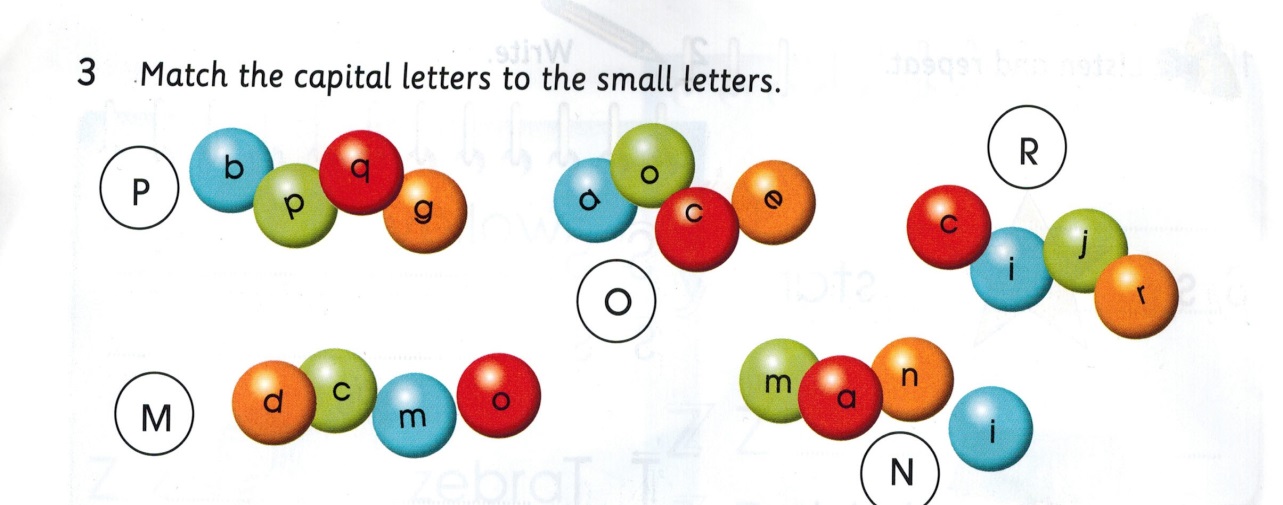 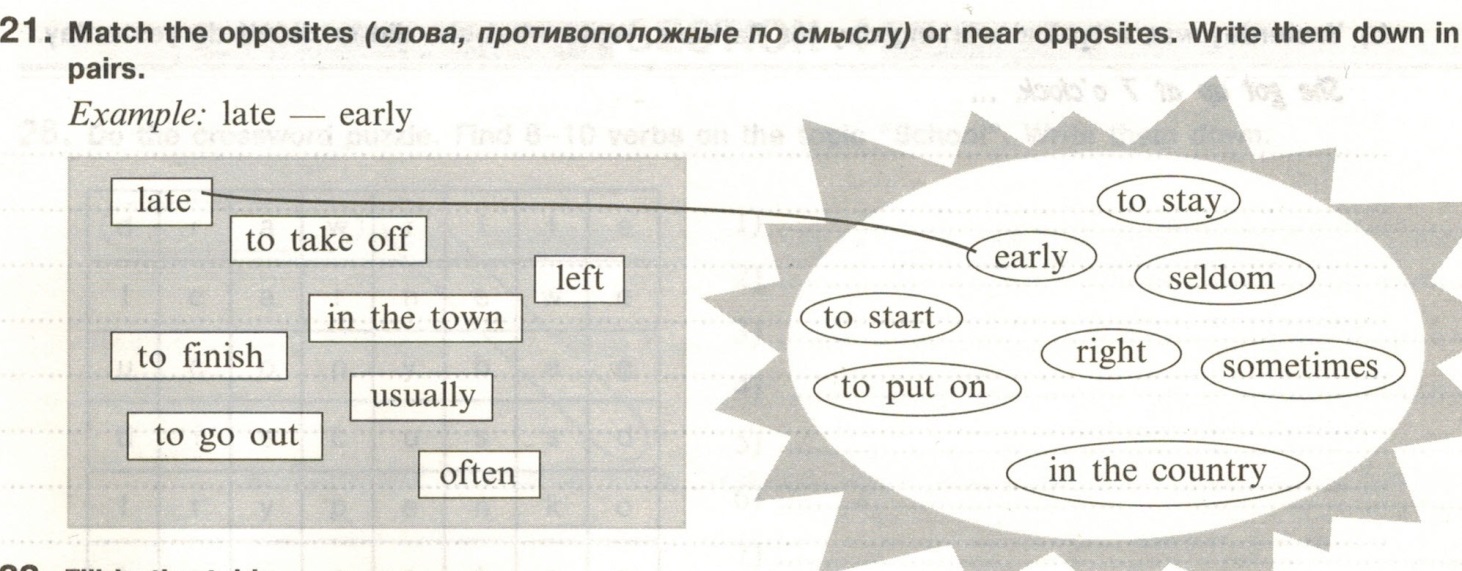 Требования к уровню подготовкиоканчивающих начальную школу
Знать/понимать:
Соотносить графический образ английского слова с его звуковым образом; понимать знаки транскрипции;
Основные правила чтения и орфографии изучаемого языка; (умение
      их применять при чтении и письме).
Читать вслух небольшие тексты, построенные на изученном материале, соблюдая правила чтения, произношения и нужную интонацию;
Читать про себя и понимать основное содержание текстов, включающих как изученный языковой материал, так и отдельные новые слова; находить в тексте нужную информацию